leren in een
ICT - context
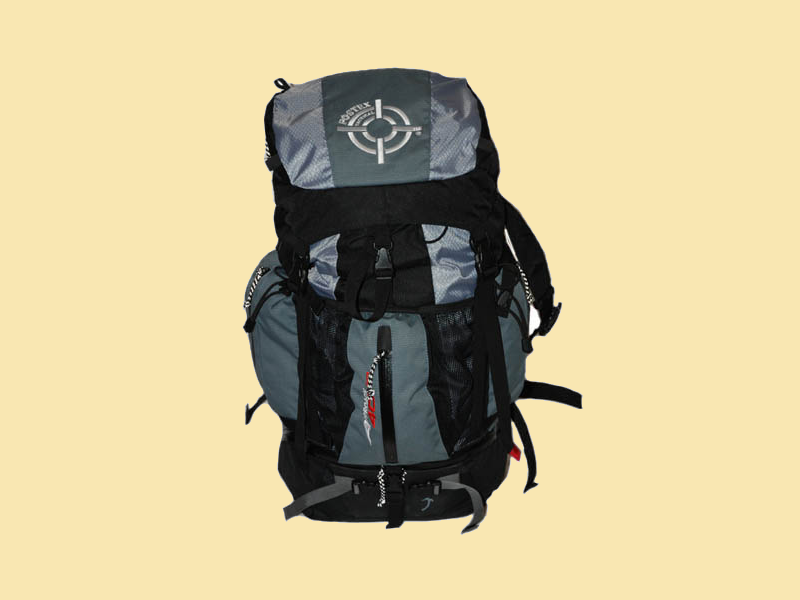 [Speaker Notes: -3 indelingen: naar soort deelnemers, naar afgelegd parcours, naar vaardigheid
-vorig jaar: standpunt van de middelen: vervangen, verbeteren, vernieuwen
-dit jaar: standpunt van de lerende in zijn leerproces: innoveren, competenties, trajecten]
Een gewaarborgd ict-aanbod in de school voor de toekomst
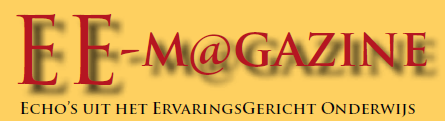 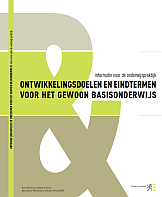 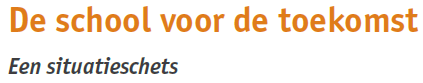 [Speaker Notes: -verrijken, veranderen, vernieuwen  2de deel van de titel
-gezien de heterogeniteit van de groep wat geef ik (niet)
-bronnen]
bubble, reliance, nerve, amazement, dislocate, obscene, tranquil
250 000 woorden
450 000 woorden
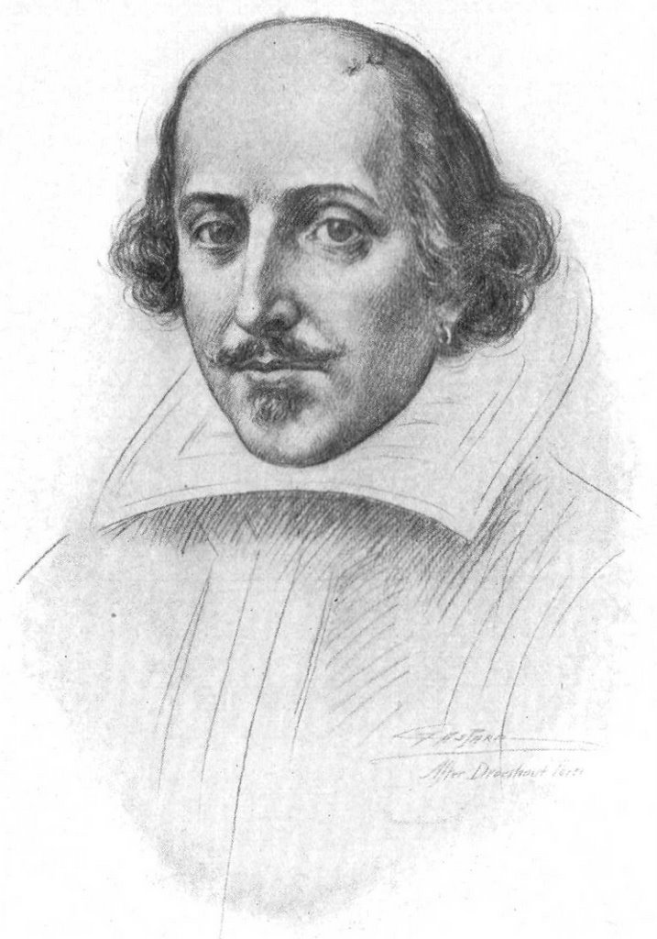 9 woorden
5 woorden   ? ? ? ? ? ?
internet
72 uren
pc
tv
een leven lang
telefoon
informatie en communicatie
boekdrukkunst
A.D.
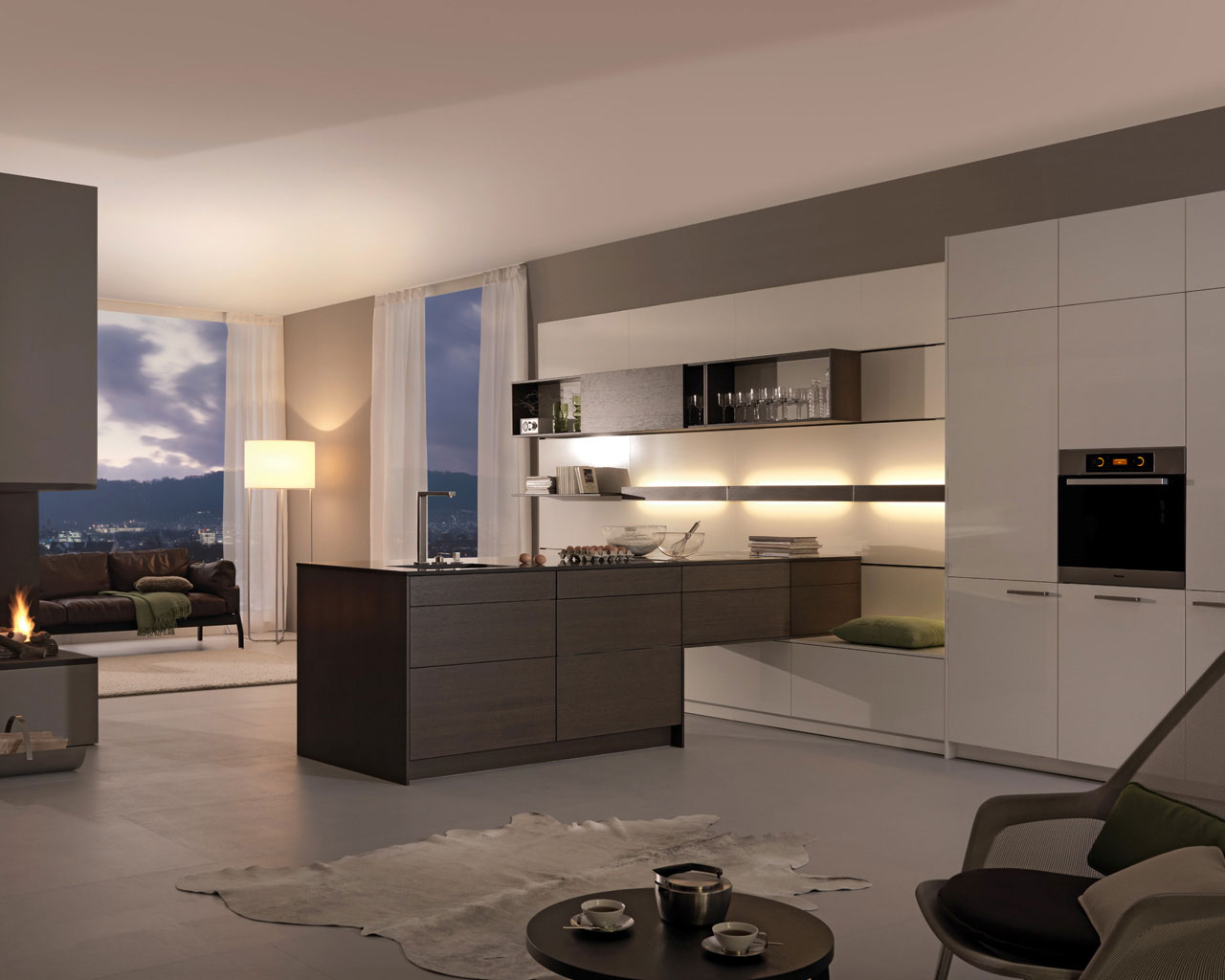 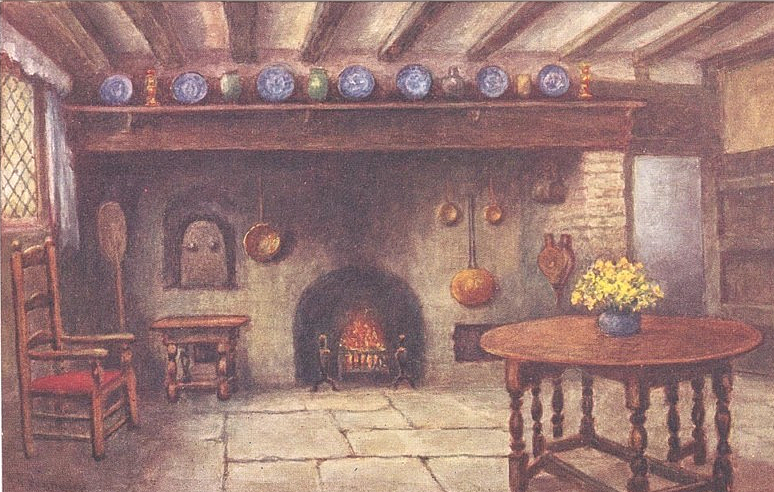 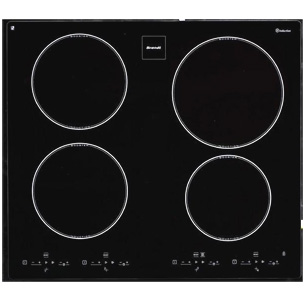 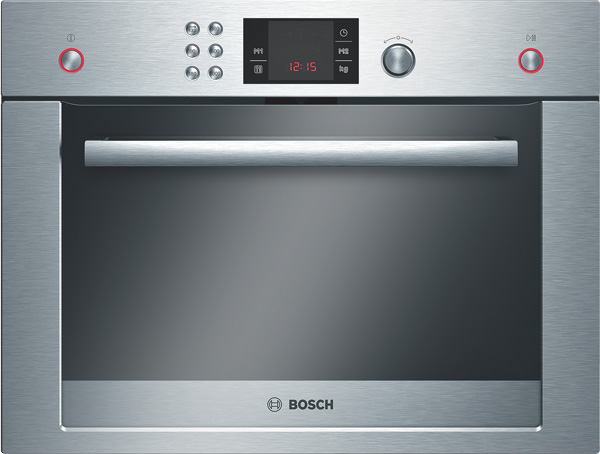 ?
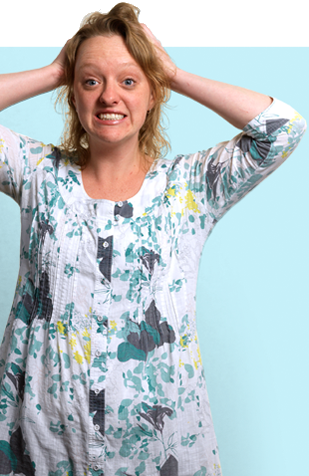 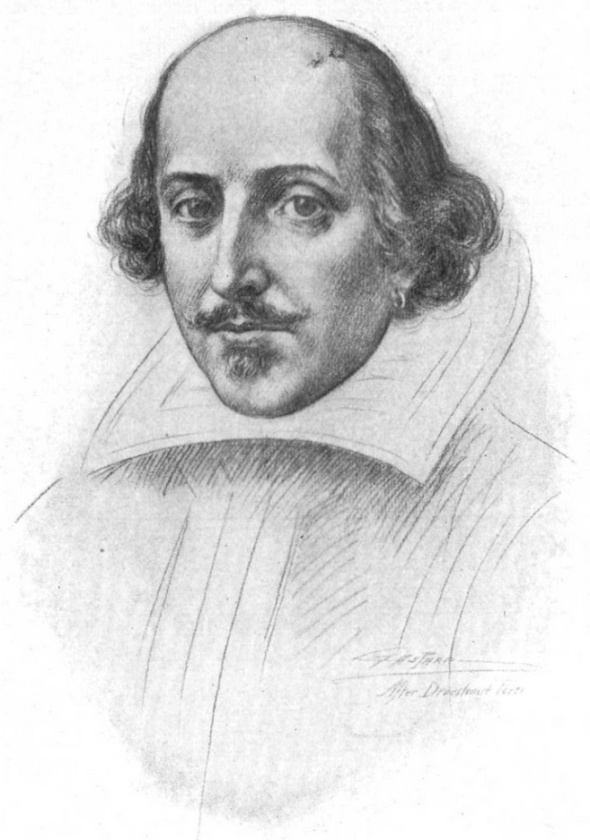 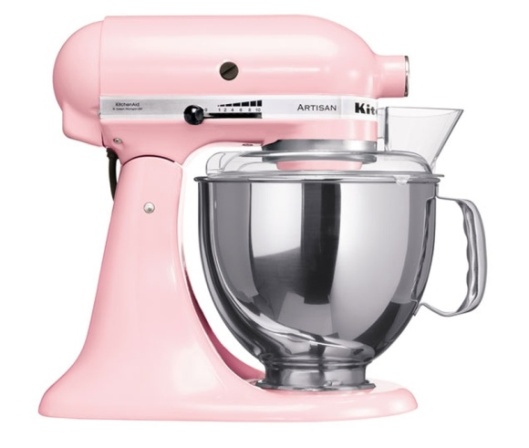 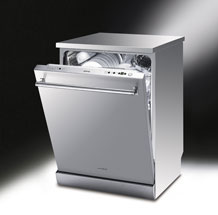 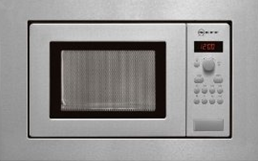 [Speaker Notes: Stond men aanvankelijk ook niet huiverachtig tegenover de mogelijkheden die de boekdrukkunst meebracht? Is het niet precies de taak van het onderwijs om nieuwe media te promoten?
Moeten onderwijsmensen geen voorlopers zijn in het gebruik van internet?

We weten hoe de uitvinding van de boekdrukkunst de wereld heeft veranderd. Ze opende ongekende mogelijkheden. Ze hielp de literatuur ontsluiten, stilde de drang naar informatie, de honger naar dagelijkse berichtgeving, naar kennis van wat er in de wereld gebeurt. Toch had de boekdrukkunst maar een fractie van de mogelijkheden van het internet. Nooit eerder beschikte de mens over een zo krachtig, snel en open communicatiekanaal.
Maar wat doen we ermee binnen het onderwijs? Hoe bouwen we verder op de kennis die kinderen en jongeren binnenbrengen?
Hoe herdenken we de taak van onderwijs binnen deze nieuwe realiteit?

In 1934 had de mensheid nog 14 jaar nodig om de aanwezige kennis te verdubbelen; in 1976 was dat nog maar 6 jaar. Ondertussen verdubbelt de kennis elk jaar. Over enkele jaren zal dat om de 72 uur zijn.]
leren = innoveren
In ons dagelijks leven maken we steeds meer gebruik van technologie. Meestal beheersen we de onderliggende wetmatigheden of principes niet. We beperken ons tot een druk op een knop en zijn nadien totaal afhankelijk van het apparaat.

Als het niet werkt, voelen we ons achtereenvolgens hulpeloos, hopeloos en verontwaardigd over de gebrekkige kwaliteit van het product en we raken geïrriteerd omwille van het tijdverlies.
Is technologische geletterdheid voor de toekomst niet even belangrijk als rekenen en lezen?
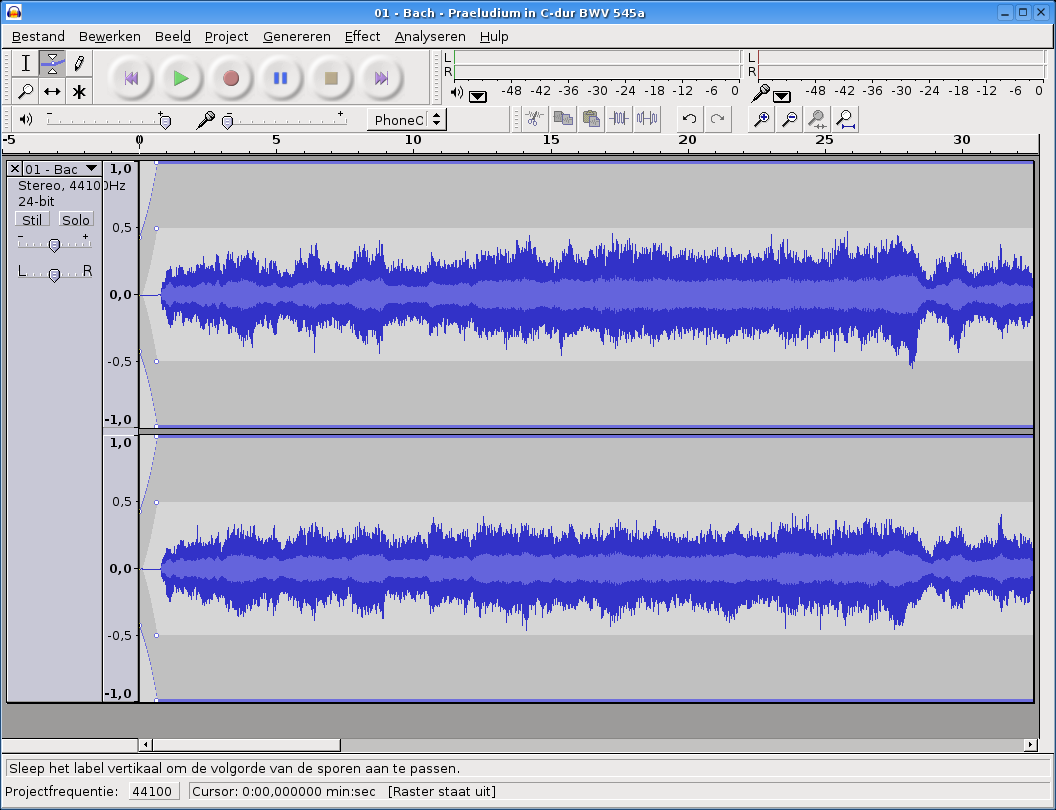 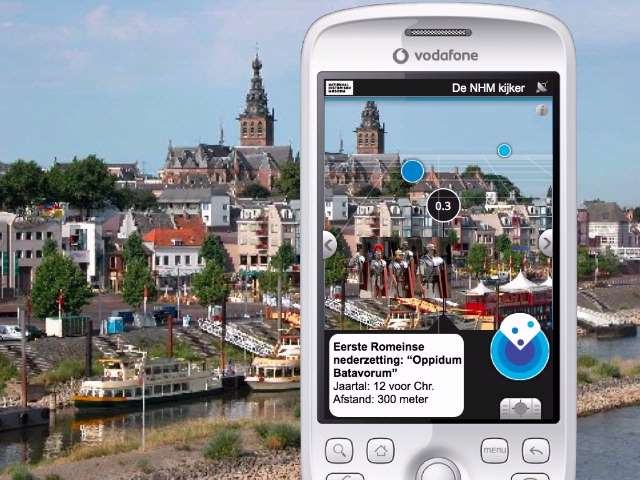 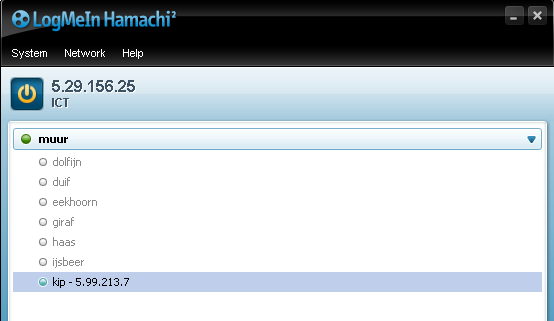 rom pom pom
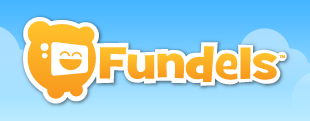 maan roos vis
[Speaker Notes: Stelling 1: welke innovaties (en dus investeringen) introduceren we in school vanuit het standpunt de actieve betrokkenheid van de lerende ?]
vraagstelling 1: welke innovaties introduceren we in school vanuit het standpunt van de actieve betrokkenheid van de lerende kinderen ?
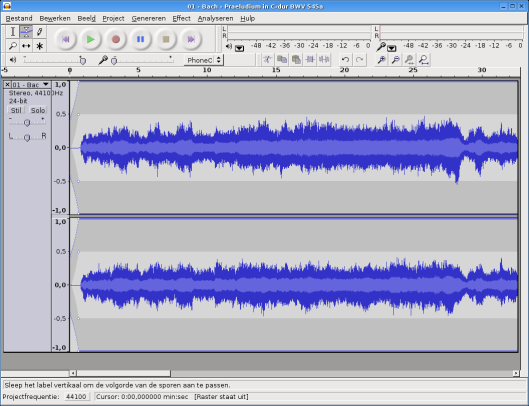 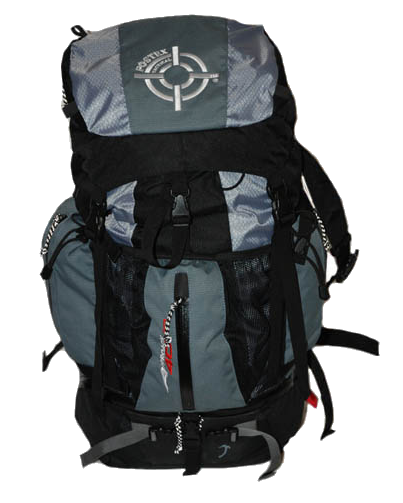 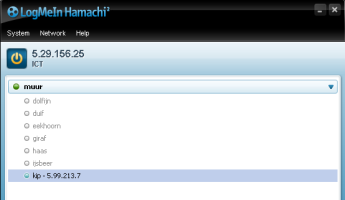 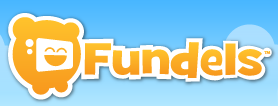 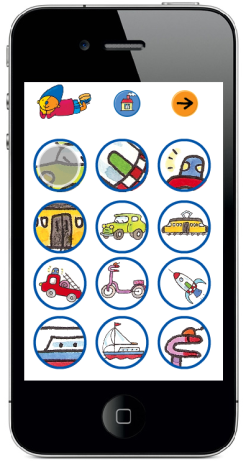 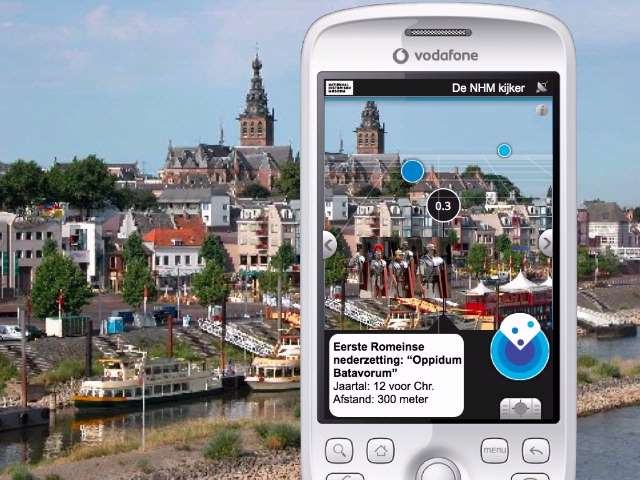 leren = competenties ontwikkelen
prikkels
kansen
kennis
gedrag
vaardigheid
competentie
leervermogen
Niet het leren staat centraal, maar wel wat je doet met wat je geleerd hebt. Het leren moet zichtbaar worden in competent gedrag.
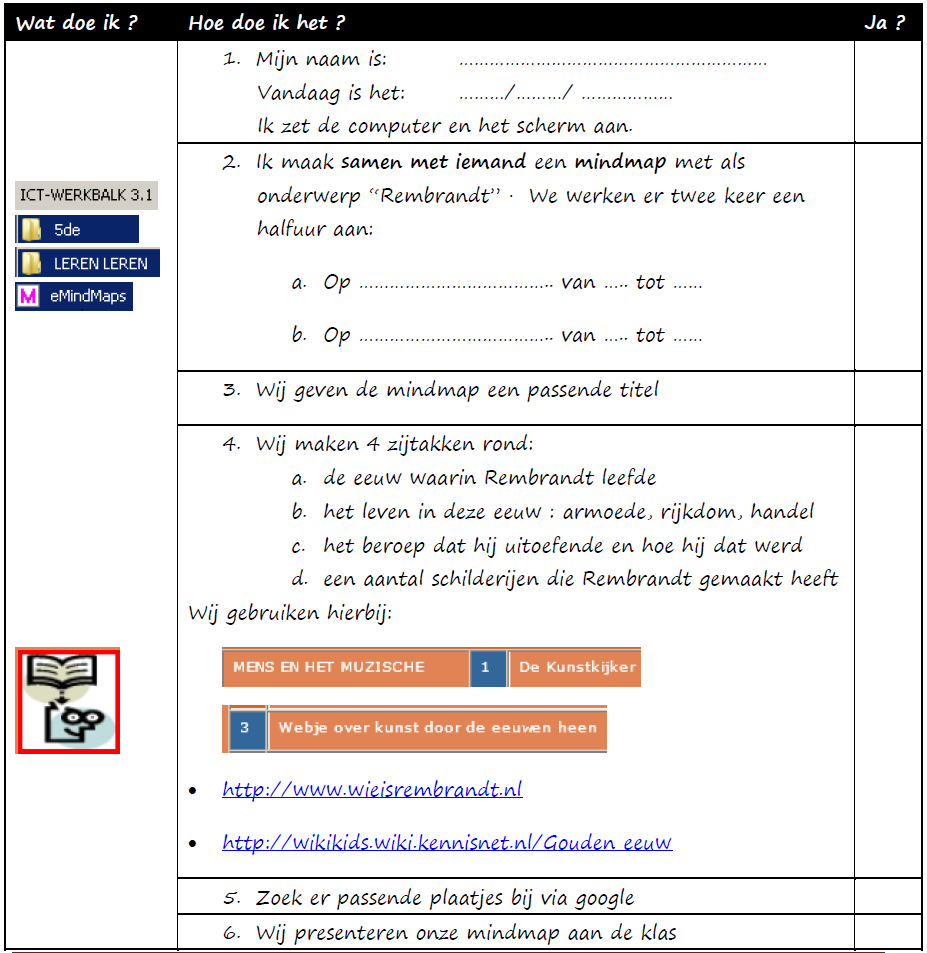 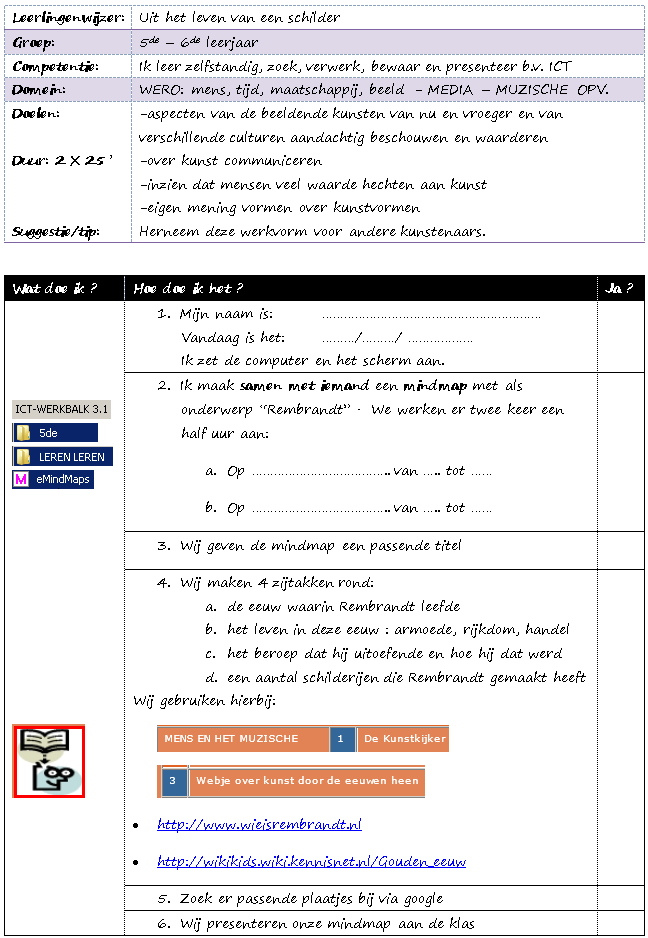 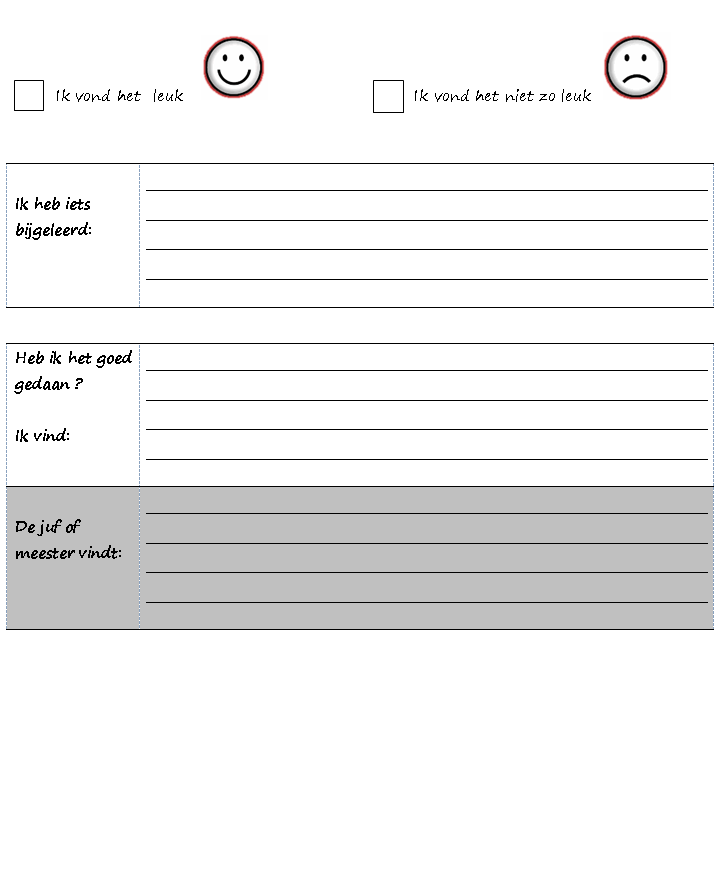 LEERLINGENWIJZER
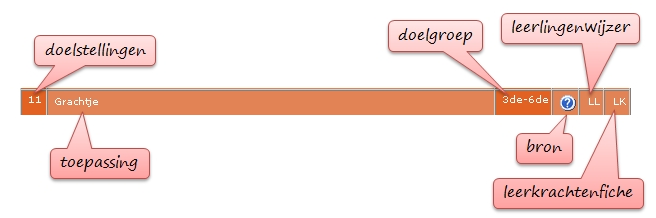 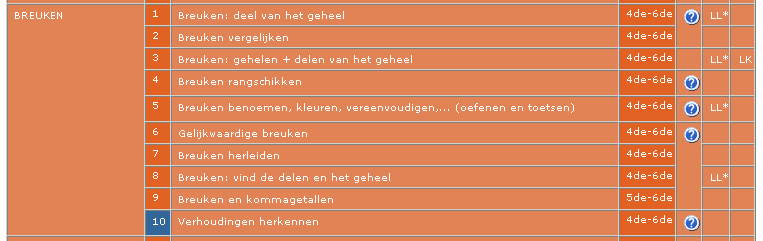 vind jij je weg in het rijksmuseum voor oudheidkunde?
word je ook redactielid via http://www.jilster.nl?
kunnen andere kinderen vertellen wat jij hebt gelezen als ze kijken naar je Wordle?
maak je een Mondriaan met sumopaint?
verzet jij je wel eens?
maak je samen een enquêteformulier en presenteer je dit in een grafiek?
speel je ook bloxorz?
vraagstelling 2: welke kansen en prikkels worden aan de lerende kinderen geboden om zijn/haar ict-competenties te ontwikkelen ?
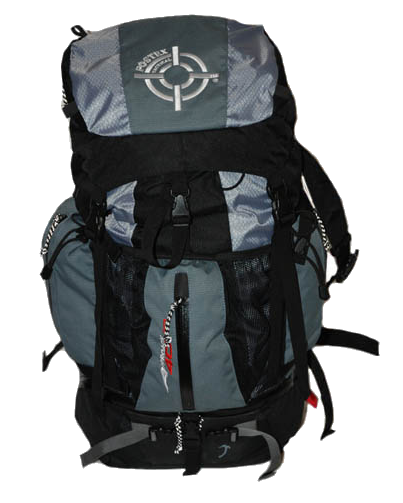 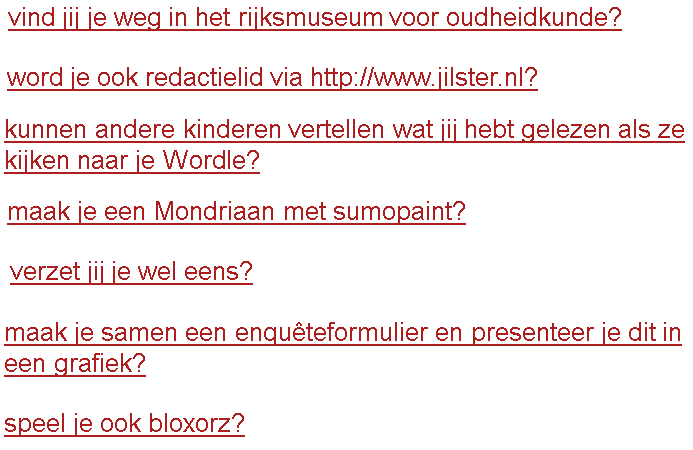 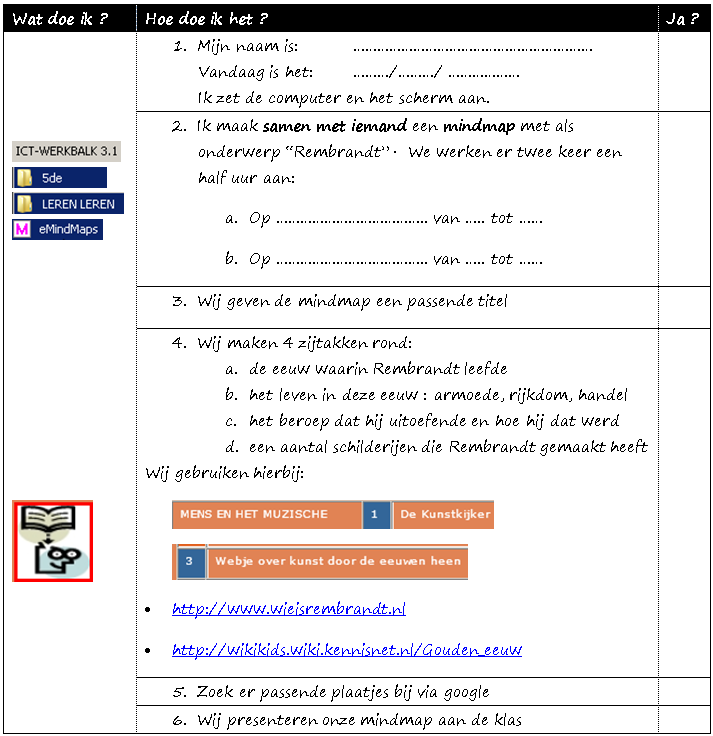 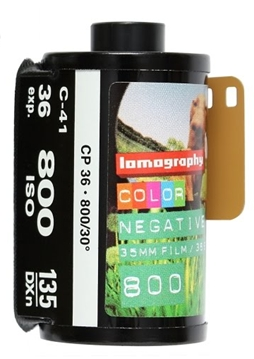 internet
informatie
onderwijs
transacties
SAAS
mobiel
digitale tv
centraal station amsterdam
photostory
leren = trajecten volgen
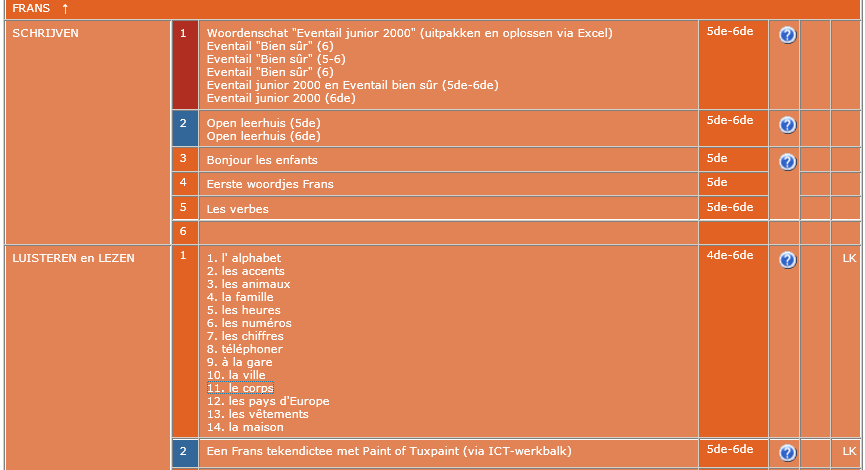 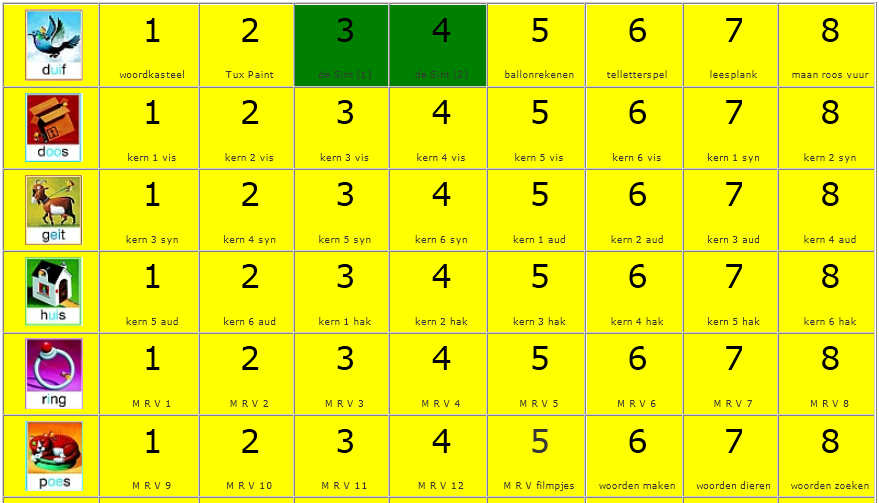 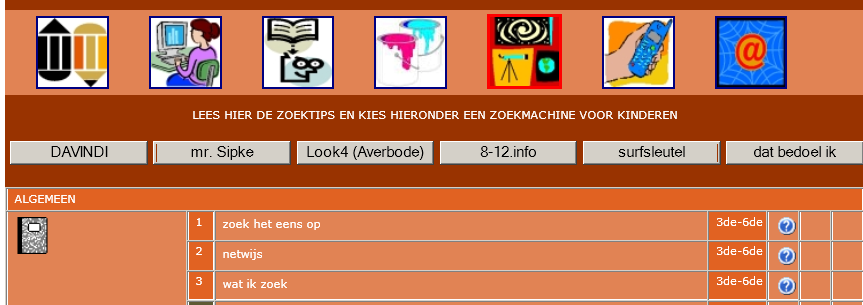 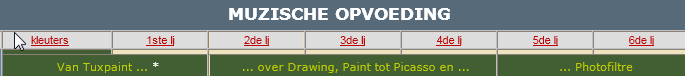 De kennis- en informatiemaatschappij smacht naar nieuwe onderwijsstructuren die heterogeniteit maximaal waarderen, die diversiteit stimuleren, die talentontwikkeling centraal stellen.
[Speaker Notes: Gemotiveerde leerkrachten proberen ijverig
vorm te geven aan differentiatiemodellen. Hun pogingen lopen jammer genoeg (vrij voorspelbaar) vast op de structuur van zich aan elkaar schakelende leerjaren met uniforme examens als voorwaarde om over te gaan. 

Diversiteitsdenken en uniforme evaluaties gaan immers niet samen. Leerkrachten beginnen ten onrechte te twijfelen aan zichzelf, aan hun competenties. Ze zien het totale plaatje nog niet, maar voelen dat het niet langer klopt.]
vraagstelling 3: welke trajecten (ontwikkelingslijnen) waarborgt de school aan de lerende kinderen?
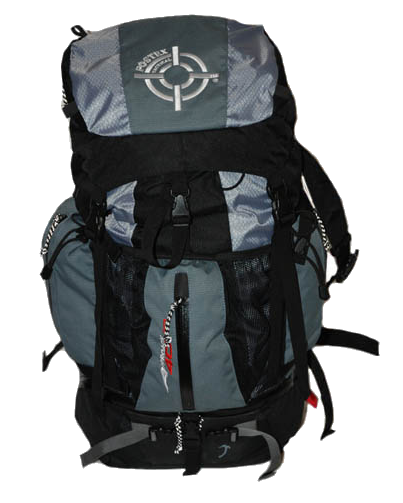 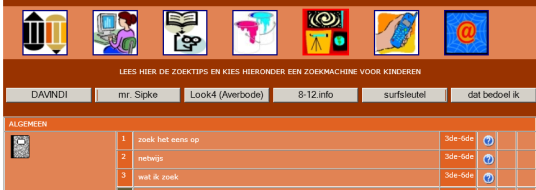 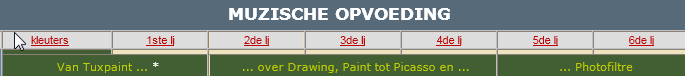 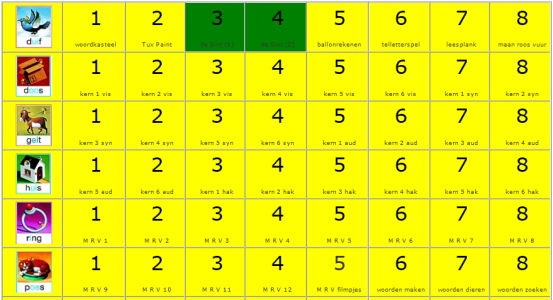 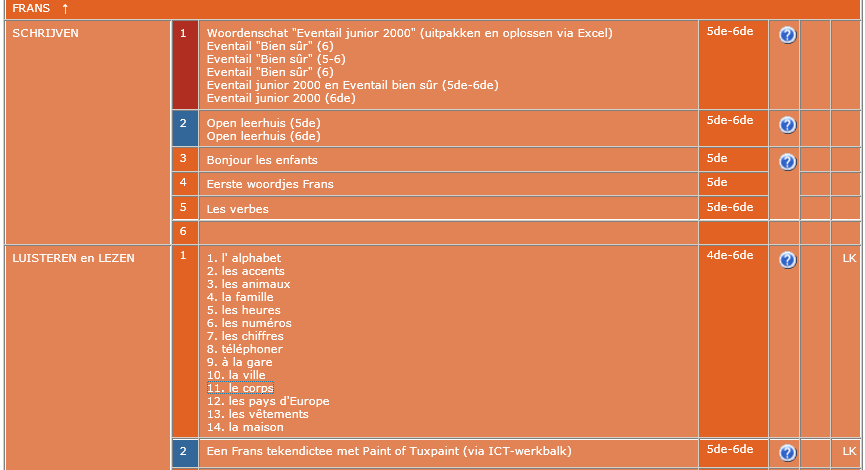 I  - nnoveren
C - ompetenties
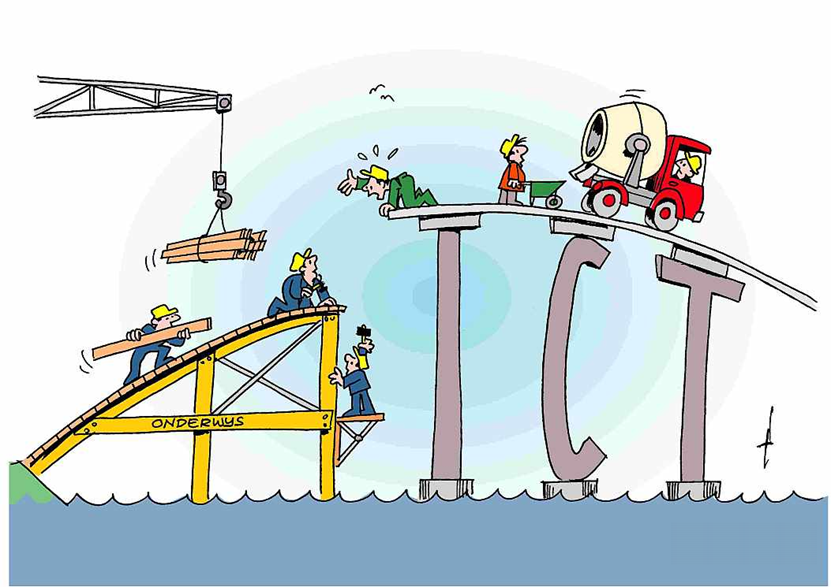 T - rajecten
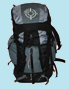 gewaarborgd aanbod ict  in  een  schoolloopbaan
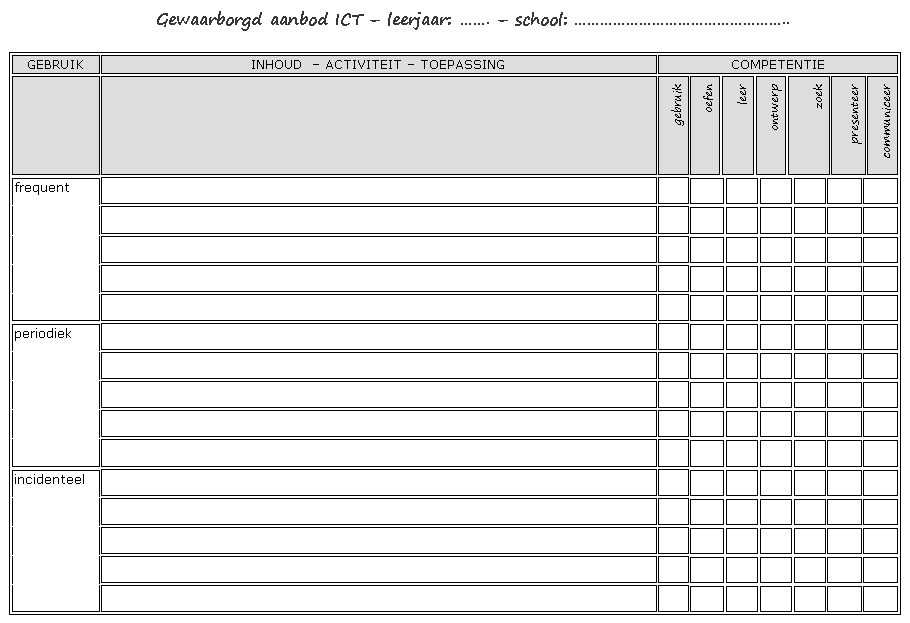 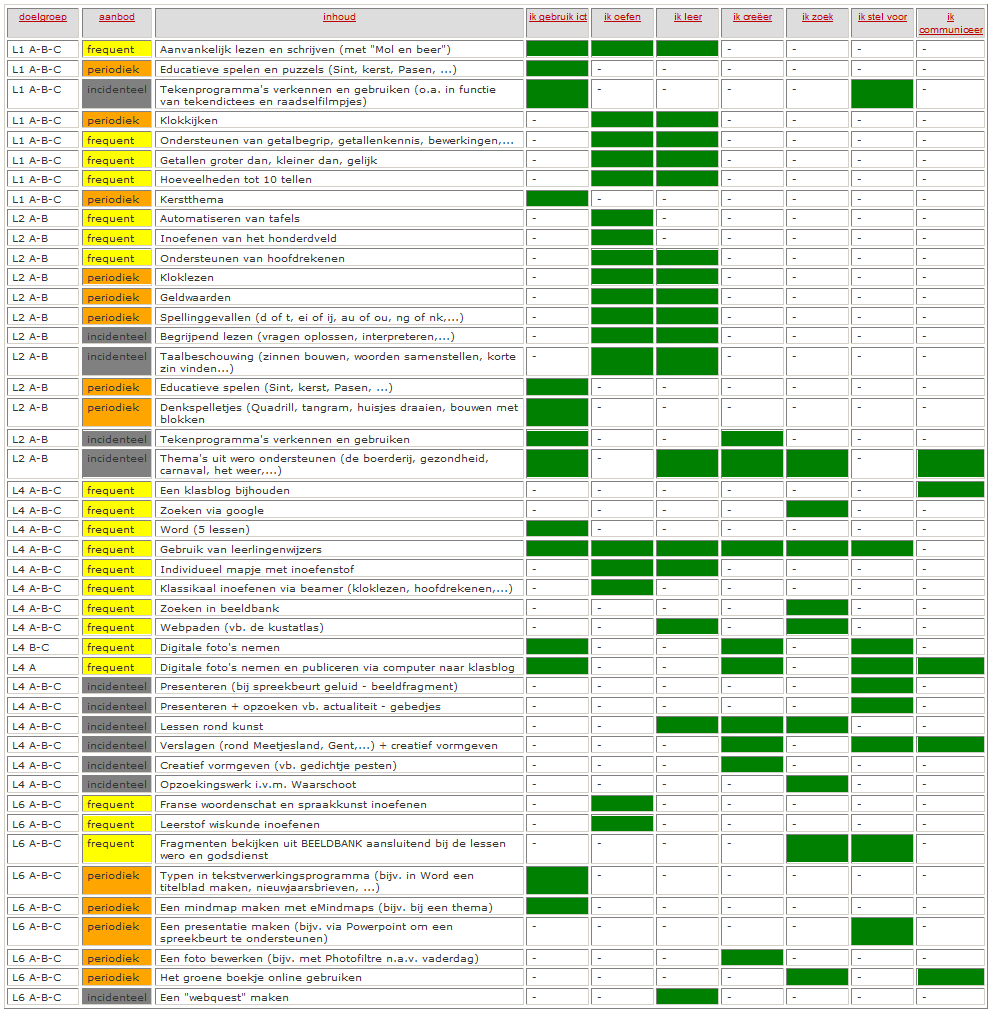 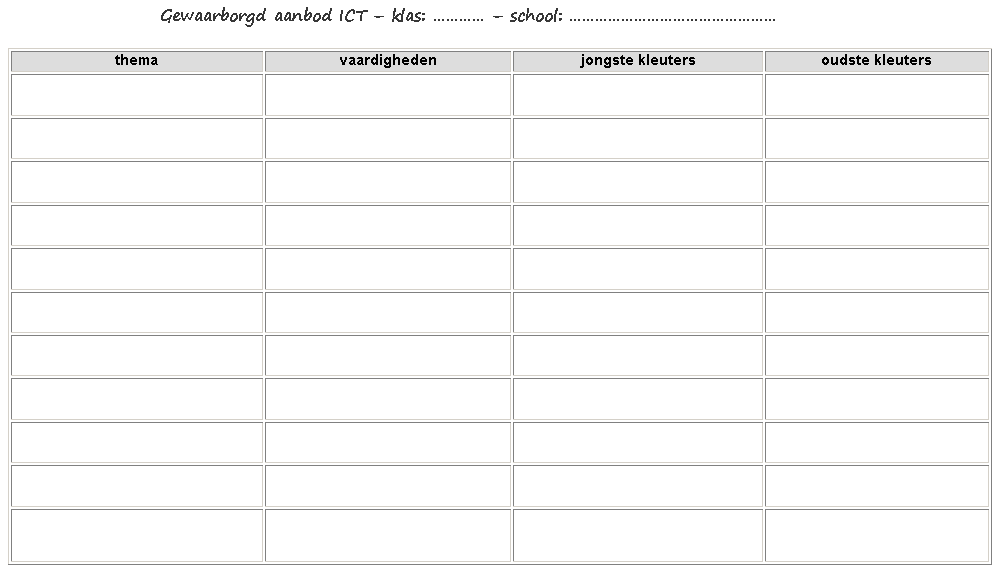 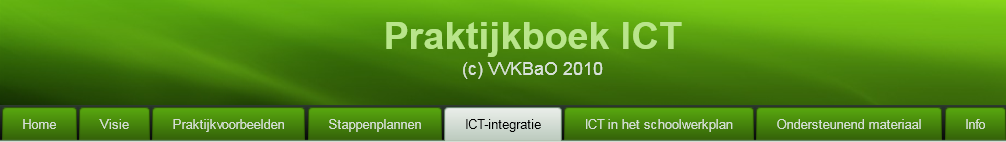 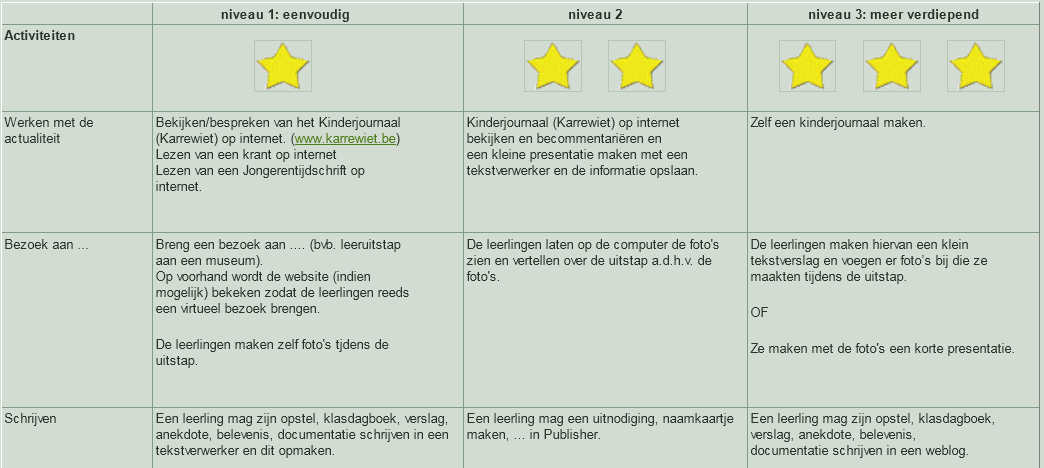 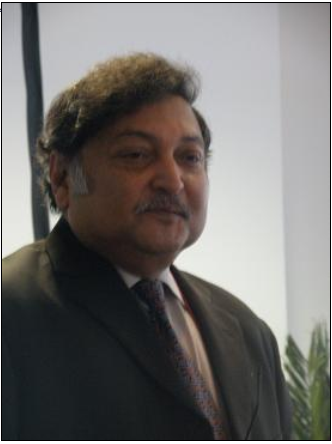 Sugata Mitra, India 

Al tien jaar toont hij aan dat je kinderen van 8 jaar een vraag moet stellen en dan laat je ze gewoon gaan. 

Voorwaarde is wel dat je ze met een groepje van vier achter de PC moet zetten.
- welke ICT-bagage wil ik als leerkracht hebben?
- ICT als een verplicht 5 minutenitem op de pv?
- krijgen leerlingenwijzers een kans?
- laten we de kinderen hun ICT-bagage delen?
- mocht ik een bedrag te investeren hebben voor ICT, dan …
- reflex bij de voorbereiding van een thema of les: met ict of zonder ict?
- vastleggen op schoolniveau van het aanbod
…
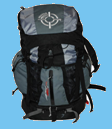 een didactiek met ICT richt zich op het faciliteren van het leren
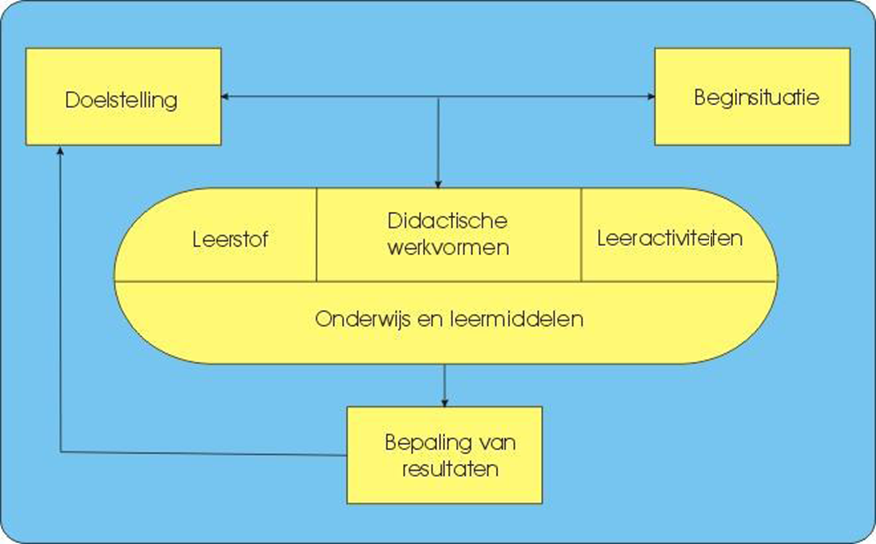 infrastructuur
visie op leren
applicaties
kennis en vaardigheden
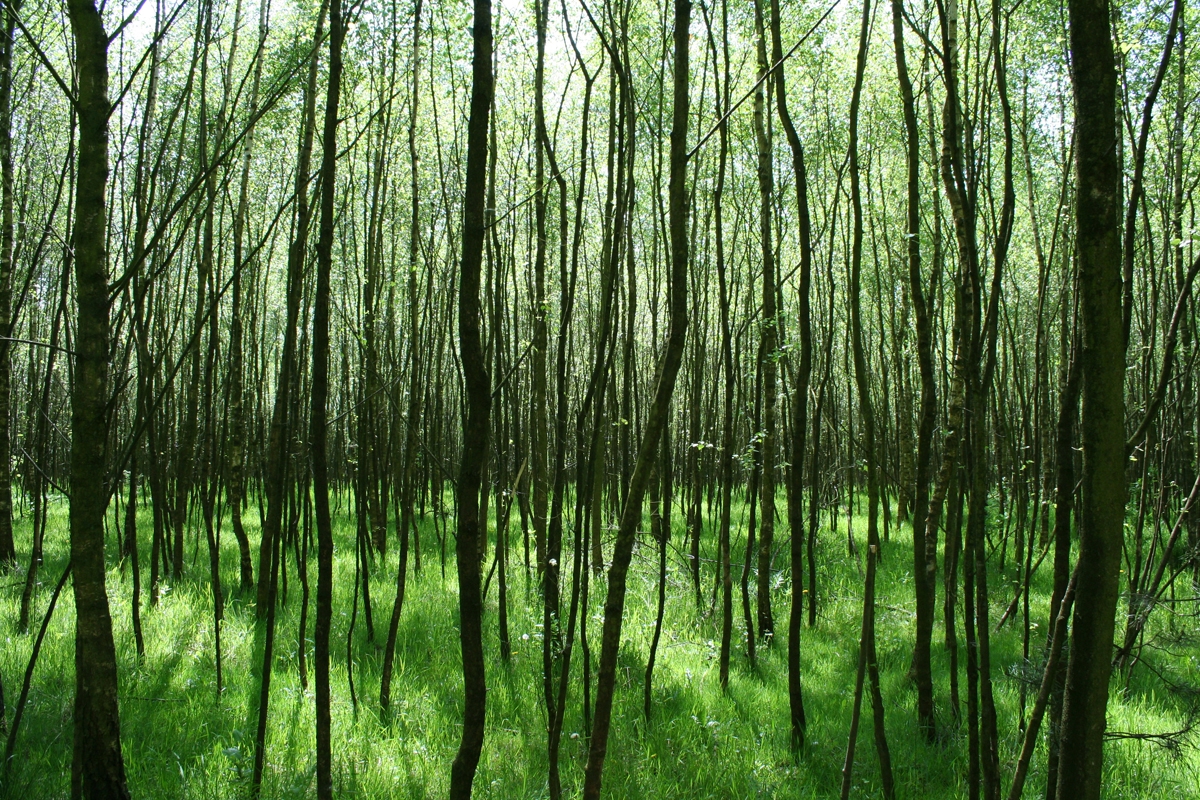 [Speaker Notes: Een strikt lineair model vertrekt vanuit gedetailleerde leerdoelen, waarbij je soms door de bomen het bos niet meer ziet. 
Een dynamisch model vertrekt van het bos en zoemt nadien in op de bomen.]